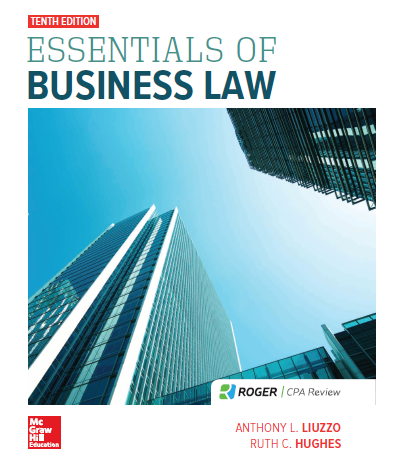 Chapter 26
Landlord-Tenant Relations
©2019 McGraw-Hill Education. All rights reserved. Authorized only for instructor use in the classroom. No reproduction or further distribution permitted without the prior written consent of McGraw-Hill Education.
The Landlord-Tenant Relationship (1)
Landlord: Owner of real property who temporarily leases his or her right of possession.
Tenant: Person who agrees to pay for the use of real property. 
The relationship between the two involves a tenant’s possession, use, and control of real property in exchange for payment of rent.
[Speaker Notes: Learning Outcome 26-1: Discuss the landlord-tenant relationship.
Page: 432]
The Landlord-Tenant Relationship (2)
Lease: Document in which the terms of rental agreement are spelled out.
Lessor: Landlord
Lessee: Tenant
[Speaker Notes: Learning Outcome 26-1: Discuss the landlord-tenant relationship.
Page: 432]
Difference between a Lease and a License
Lease
Lease transfers to a lessee the right of possession for a specific period.
Lease creates an estate (interest) in real property.
Lease is a form of contract.
License 
License gives a person (licensee) right to use real property for a specific purpose and may be canceled at the will of the landowner (licensor).
[Speaker Notes: Learning Outcome 26-1: Discuss the landlord-tenant relationship.
Page: 432]
Essential Elements of the Landlord-Tenant Relationship
Essentials of a landlord tenant relationship are: 
Tenant may occupy landlord’s property only with landlord consent.
Tenant’s rights in property are inferior to Landlord’s.
Property reverts (returns) to landlord at lease termination.
Parties must agree tenant has right of immediate possession.
[Speaker Notes: Learning Outcome 26-1: Discuss the landlord-tenant relationship.
Page: 432]
Lease Is the Basis of the Relationship
The landlord tenant relationship may be created by an express or an implied contract. 
While oral contracts of lease are valid under common law, most state statutes require written leases in instances where the term of the lease is greater than one to three years. 
Contracts that cannot be completed in less than one year must be in writing to be enforceable per the statute of frauds.
[Speaker Notes: Learning Outcome 26-1: Discuss the landlord-tenant relationship.
Page: 432]
Covenants, Conditions and the Law Relating to Leases (1)
Covenants
Agreement or promise in lease to do particular thing. 
Example: When tenant promises to use property for certain purposes or landlord promises to make certain repairs and ensuring tenant’s quiet enjoyment.
Conditions
Also called a restriction.
Included in lease and limits property use. 
Example: If lease stipulates premises will be used as retail business or entertainment business.
[Speaker Notes: Learning Outcome 26-1: Discuss the landlord-tenant relationship.
Page: 432]
Covenants, Conditions and the Law Relating to Leases (2)
The Law Relating to Leases (state laws also apply):
Federal Fair Housing Act (as amended) prohibits housing discrimination based on race, color, sex, family status, national origin, religion, and handicap.
Illegal to refuse to rent to member of protected class based on protected status. 
Ilegal for landlord to alter terms, privileges, or lease conditions to make unfavorable to protected class.
[Speaker Notes: Learning Outcome 26-1: Discuss the landlord-tenant relationship.
Page: 432]
Types of Tenant Interests in Real Property (1)
The most common possession interests are: 
Periodic Tenancy
Possession interest where lease continues for successive periods for same time length (that is weekly, monthly, etc.).
Tenancy for Years
Most common lease is for specific time—weeks, months, years. 
Automatically terminates on stated expiration date.
Tenancy at Will
Possession interest with no specific duration.
Lease continues indefinitely until one of the parties notifies other of desire to terminate lease.
[Speaker Notes: Learning Outcome 26-2: Describe the four types of tenant interests in real property.
Page: 433]
Example: Tenancy at Will
Example of Tenancy at Will - 
Chuck transferred from Chicago to Los Angeles. 
Chuck rented a house with understanding his stay would be only a few weeks to a few months. 
He paid rent weekly and could terminate his lease at any time by giving the landlord one week’s notice.
[Speaker Notes: Learning Outcome 26-2: Describe the four types of tenant interests in real property.
Page: 434]
Types of Tenant Interests in Real Property (2)
Tenancy at Sufferance
Tenancy at sufferance exists only in one limited situation—when a tenant wrongfully extends their tenancy beyond agreed term.
Not a true tenancy at all since status of tenant uncertain. 
Landlord may choose either to evict tenant (unlawful detainer), treat as a trespasser, or hold tenant to another lease term.
Note: Local and state laws vary on process.
[Speaker Notes: Learning Outcome 26-2: Describe the four types of tenant interests in real property.
Page: 434]
Rights and Duties of the Parties (1)
Landlord’s Warranty of Habitability
In landlord-tenant relationship, law assumes an implied warranty of habitability. 
Landlord assures tenant the premises are reasonably fit for occupancy and free of defects that would impair health, safety, or well-being of the occupants.
[Speaker Notes: Learning Outcome 26-3: Discuss the rights and duties of landlords and tenants.
Page: 434]
Rights and Duties of the Parties (2)
Landlord’s Right to Rent, Regain Possession, Evict, to Retain a Tenant’s Security Deposit
Landlord has right to:
Collect agreed-upon rent as provided in lease.
Regain possession of property in good condition at lease end.
Evict tenant for nonpayment of rent, illegal use of premises, or other material violations of lease terms.
Retain tenant’s security deposit to offset losses resulting from tenant-caused property damage or nonpayment of rent.
Tenant must receive written account of damages and repair costs.
[Speaker Notes: Learning Outcome 26-3: Discuss the rights and duties of landlords and tenants.
Page: 435]
Rights and Duties of the Parties (3)
Landlord’s Right to Keep Fixtures and Permanent Improvements
A tenant may wish to make improvements by attaching fixtures to land or premises. 
Two issues raised by such actions are:
Does tenant have right to make attachments?
Does tenant have right to remove fixtures attached at lease?
Generally, tenant has right to make reasonable modifications to leased property in order to make it suitable for use.
[Speaker Notes: Learning Outcome 26-3: Discuss the rights and duties of landlords and tenants.
Page: 436]
Rights and Duties of the Parties (4)
Landlord’s Duty to Mitigate Damages
Landlord has duty to make reasonable efforts to reduce, (mitigate) losses resulting from tenant’s abandonment (voluntary surrender) of leased premises. 
Landlord must make reasonable effort to find new tenant to occupy abandoned premises. 
If landlord fails to make reasonable effort, tenant relieved of obligation under lease to pay rent for remaining lease term.
[Speaker Notes: Learning Outcome 26-3: Discuss the rights and duties of landlords and tenants.
Page: 436]
Rights and Duties of the Parties (5)
Tenant’s Right of Quiet Enjoyment
Most written leases provide covenants (promises) of quiet enjoyment of premises, and in many states, this is implied right. 
Right to quiet enjoyment includes use of leased premises without unreasonable interference from landlord or third parties. 
While landlord not always responsible for actions of third parties they have no control, some courts hold landlords responsible for acts of tenant who denied another tenant right to quiet enjoyment.
[Speaker Notes: Learning Outcome 26-3: Discuss the rights and duties of landlords and tenants.
Page: 436]
Rights and Duties of the Parties (6)
Tenant’s Right to Acquire and Retain Possession
When agreeing to lease property, the landlord promises the tenant will have possession of premises on the agreed-upon date. 
If premises are occupied by the previous tenant or under construction, landlord must take reasonable steps to ensure the premises are available on date specified.
[Speaker Notes: Learning Outcome 26-3: Discuss the rights and duties of landlords and tenants.
Page: 437]
Rights and Duties of the Parties (7)
Tenant’s Right to Acquire and Retain Possession:
If landlord interferes with tenant’s right of possession by evicting tenant without court order of eviction, tenant has right to terminate lease. 
Eviction: Legal action removing tenant from and use of premises. 
Actual eviction: Tenant denied physical use of premises, whether or not eviction court approved.
Constructive eviction: Tenant’s enjoyment or use of property substantially lessened as a result of landlord or other tenant actions, conditions, or behavior (example, excessive noise, foul odors).
[Speaker Notes: Learning Outcome 26-3: Discuss the rights and duties of landlords and tenants.
Page: 437]
Rights and Duties of the Parties (8)
Tenant’s Right to Assign or Sublease
Assignment of lease: A transfer of tenant’s interest in entire premises for entire lease term.
Sublease: Transfer of tenant’s interest for part of premises or part of lease term.
Most leases do not allow tenant to assign or sublet without landlord’s consent. 
Provision may be added that landlord may not unreasonably refuse consent to assignment or sublet.
Landlord prohibited from refusing consent for reasons resulting in illegal discrimination.
[Speaker Notes: Learning Outcome 26-3: Discuss the rights and duties of landlords and tenants.
Page: 437]
Termination of Leases (1)
Lease Expiration
Most common reason for termination is lease expiration, no matter whether tenancy periodic, for years, or at will. 
When lease expires landlord required to return any security deposit to tenant.
Tenant’s Abandonment
If tenant abandoned premises, not relieved of obligation to pay rent. 
If landlord violated express or implied duty to provide tenant quiet enjoyment, tenant may abandon premises under doctrine of constructive eviction, terminating lease.
[Speaker Notes: Learning Outcome 26-4: Explain several reasons for termination of leases.
Page: 438]
Termination of Leases (2)
Termination by Forfeiture (Breach)
Most leases contain provision giving landlord right to terminate lease if tenant fails to pay rent or violates material lease provisions.
BUT, tenant’s breach must be material, that is, involve an important matter. 
Courts are unlikely to allow termination if tenant is only a few days late with rent.
[Speaker Notes: Learning Outcome 26-4: Explain several reasons for termination of leases.
Page: 439]
Tort Liability
When a person is injured on leased premises, the question of liability arises. 
Person in control of area in which injury took place is held responsible. 
Landlord remains in control of common areas, such as hallways, stairways, and laundry rooms.
Tenant’s insurance policy will provide protection for tenant injuries within leased premises; Landlord for common areas.
[Speaker Notes: Learning Outcome 26-5: Explain how liability is determined and whether the landlord or tenant is likely to be found liable.
Page: 439]
Example: Tort Liability
Facts:
While visiting a friend’s apartment, Mac tripped on torn area rug, hit her head on table, and was injured. 
Mac, reluctant to sue friend, sued landlord, charging tort of negligence. 
Outcome: Court would hold duty to maintain premises tenant’s, not landlord’s.
[Speaker Notes: Learning Outcome 26-5: Explain how liability is determined and whether the landlord or tenant is likely to be found liable.
Page: 439]